static
make
David Notkin  Autumn 2009  CSE303 Lecture 20
static
// example.c
int passcode = 12345;                // public
static int admin_passcode = 67890;   // private
static used on global variables and functions
visible only to the current file/module  (sort of like Java's private)
declare things static if you do not want them exposed
avoids potential conflicts with multiple modules that happen to declare global variables with the same names
passcode will be visible through the rest of example.c, but not to any other modules/files compiled with example.c
CSE303 Au09
2
Function static data
When used inside a function
	static type name = value;
	… declares a static local variable that will be remembered across calls
int nextSquare() {
    static int n = 0;
    static int increment = 1;
    n += increment;
    increment += 2;
    return n;
}
nextSquare() returns 1, then 4, then 9, then 16, ...
CSE303 Au09
3
The compilation process
What happens when you compile a Java program?
$ javac Example.java
Example.java is compiled to create Example.class

But...
what if you compile it again?
what if Example.java uses Point objects from Point.java?
what if Point.java is changed but not recompiled, and then we try to recompile Example.java?
Compiling large programs
Compiling multi-file programs repeatedly is cumbersome
$ gcc -g -Wall -o myprogram file1.c file2.c file3.c
Retyping the above command is wasteful
for the developer (so much typing), and it’s error-prone
for the compiler (may not need to recompile all; save them as .o)
Improvements
use up-arrow or history to re-type compilation command for you
use an alias or shell script to recompile everything
use a system for compilation/build management, such as make
Dependencies
Dependency : When a file relies on the contents of another – can be displayed as a dependency graph
to build main.o, we need data.h, main.c, and io.h
if any of those files is updated, we must rebuild main.o
if main.o is updated, we must update project1 (which is probably an executable like a.out)
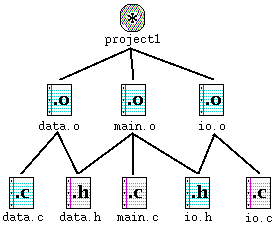 make
make : a utility for automatically compiling ("building") executables and libraries from source code.
a very basic compilation manager
often used for C programs, but not language-specific
primitive, but still widely used due to familiarity, simplicity
similar programs: ant, maven, IDEs (Eclipse), ...
makefile : A script file that defines rules for what must be compiled and how to compile it.
makefiles describe which files depend on which others, and how to create / compile / build / update each file in the system as needed.
The basic idea is to compare file modification dates and to rebuild any file A dependent on another file B that has changed more recently than A
Makefile rule syntax
target: source1 source2 ... sourceN
        command
        command
        ...

Example:
myprogram: file1.c file2.c file3.c
	gcc -o myprogram file1.c file2.c file3.c

The command line must be indented by a single tab
not by spaces;   NOT BY SPACES!    SPACES WILL NOT WORK!
Running make
$ make target
uses the file named Makefile in current directory
finds rule in Makefile for building target
if the target file does not exist, or if it is older than any of its sources, its commands will be executed
variations:
$ make
builds the first target in the Makefile
$ make -f makefilename
$ make -f makefilename target
uses a makefile other than Makefile
Rules with no sources
clean:
      rm file1.o file2.o file3.o myprog

make assumes that a rule's command will build or create its target
but if your rule does not actually create its target, the target will still not exist the next time, so the rule will always execute (clean above)
make clean  is a convention for removing all compiled files (but not source or header files!)
Rules with no commands
all: myprog myprog2

myprog: file1.o file2.o file3.o
      gcc -g -Wall -o myprog file1.o file2.o file3.o

myprog2: file4.c
      gcc -g -Wall -o myprog2 file4.c
...

all rule has no commands, but depends on myprog and myprog2
make all ensures that myprog, myprog2 are up to date
all rule often put first, so that typing make will build everything
Variables
NAME = value       (declare)
$(NAME)            (use)

OBJFILES = file1.o file2.o file3.o
PROGRAM = myprog

$(PROGRAM): $(OBJFILES)
        gcc -g -Wall -o $(PROGRAM) $(OBJFILES)

clean:
        rm $(OBJFILES) $(PROGRAM)

variables make it easier to change one option throughout the file
also makes the makefile more reusable for another project
More variables
OBJFILES = file1.o file2.o file3.o
PROGRAM = myprog
ifdef WINDIR        # assume it's a Windows box
        PROGRAM = myprog.exe
endif
CC = gcc
CCFLAGS = -g -Wall

$(PROGRAM): $(OBJFILES)
        $(CC) $(CCFLAGS) -o $(PROGRAM) $(OBJFILES)

variables can be conditional (ifdef above)
many makefiles create variables for the compiler, flags, etc.
this can be overkill, but you will see it "out there"
Special variables include
$@	the current target file
$^	all sources listed for the current target
$<	the first (left-most) source for the current target

myprog: file1.o file2.o file3.o
        gcc $(CCFLAGS) -o $@ $^

file1.o: file1.c file1.h file2.h
        gcc $(CCFLAGS) -c $<
Auto-conversions
Rather than specifying individually how to convert every .c file into its corresponding .o file, you can set up an implicit target:
# conversion from .c to .o
.c.o:
        gcc $(CCFLAGS) -c $<

"To create filename.o from filename.c, run gcc -g -Wall -c filename.c"
For making an executable (no extension), simply write .c :
.c:
        gcc $(CCFLAGS) -o $@ $<

Related rule:  .SUFFIXES  (what extensions can be used)
Dependency generation
You can make gcc figure out dependencies for you:
$ gcc -M filename
instead of compiling, outputs a list of dependencies for the given file
$ gcc -MM filename
similar to -M, but omits any internal system libraries (preferred)
Example:
$ gcc -MM linkedlist.c
linkedlist.o: linkedlist.c linkedlist.h util.h
related command:  makedepend
Midterm grades vs. initial experience
Unix experience
49% 	None
37% 	A little 
11%  	Quite a bit
3%  	Pays my tuition
C/C++ experience
52% 	None
37% 	A little 
9%  	Quite a bit
2%  	Pays my tuition
This is a histogram of midterm scores
The bars are the % of people who self-described as having “none”, “a little” or “quite a bit” of Unix/C/C++ experience
Each color should total 100%
“Pays my tuition” omitted because of the small numbers
CSE303 Au09
17
Questions?
CSE303 Au09
18